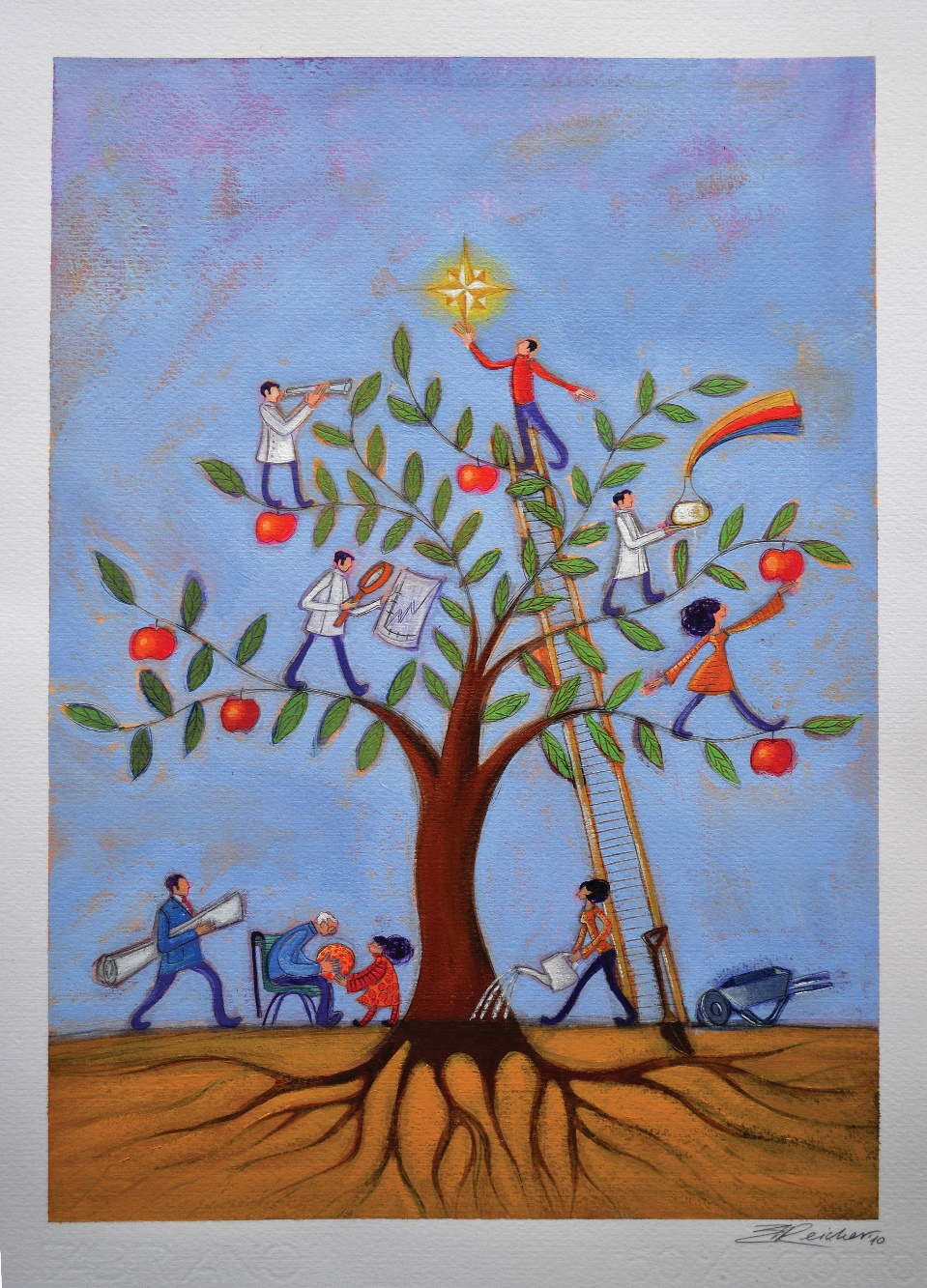 Benvenuti
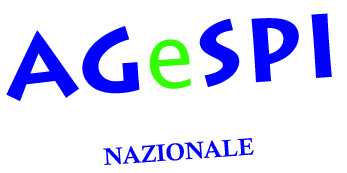 Mariuccia Rossini
Presidente
Una riflessione:
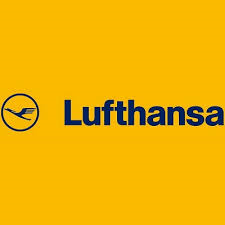 Lufthansa e 
i dati a disposizione
Cominciamo dai dati…
Che dati aveva sul suo pilota?
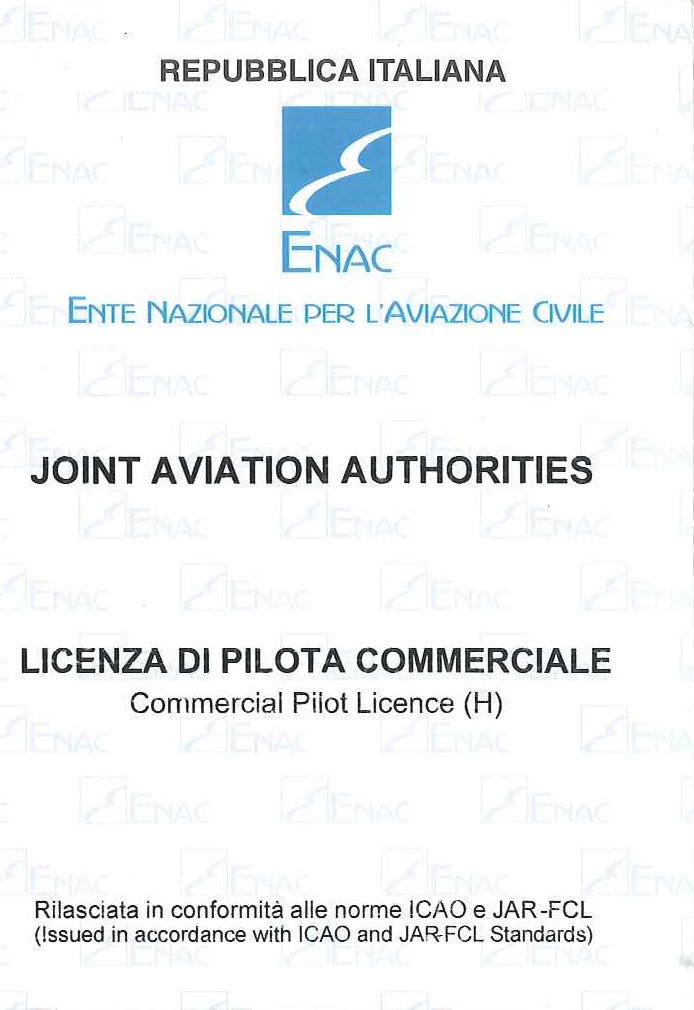 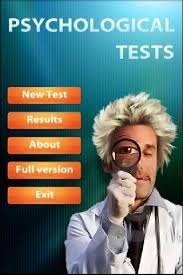 Test psicologici?





Analisi della personalità?
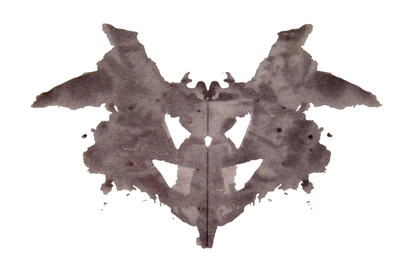 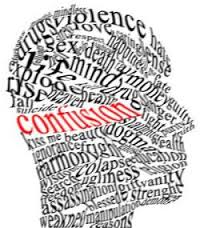 Conoscenza del livello di stato depressivo?
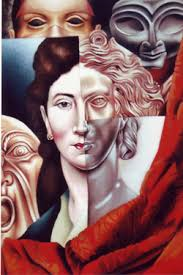 Erano sufficienti per accendere
 un warning flag?
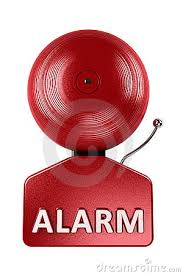 Sì…

PER IL
MEDICO CURANTE
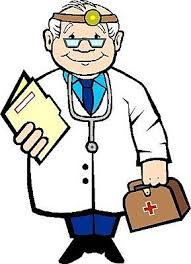 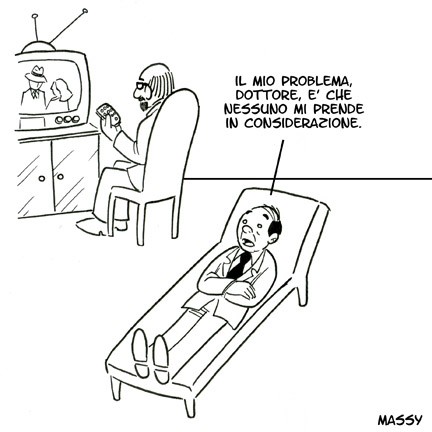 …MA LA COMPAGNIA NON LO POTEVA SAPERE
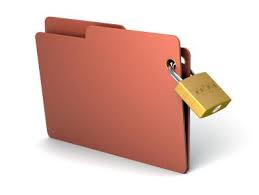 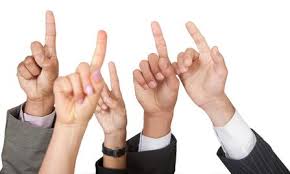 Di chi è la responsabilità?
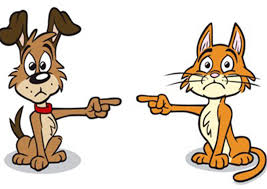 Abbiamo un problema molto più serio di quello che pensiamo:
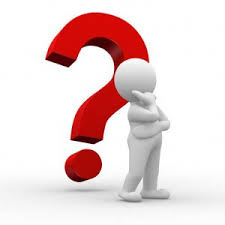 Concetto 
(per non parlare di legge)
di
PRIVACY
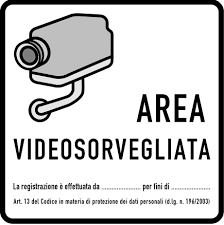 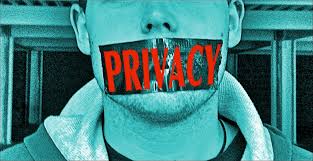 Cosa sappiamo dei nostri dipendenti?
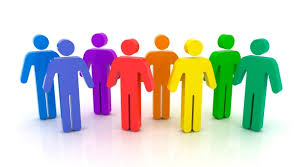 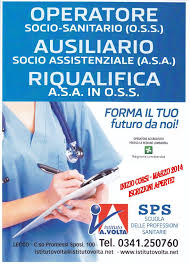 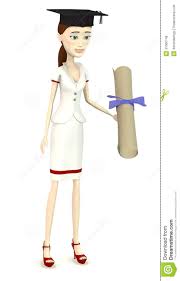 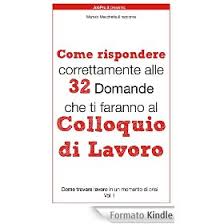 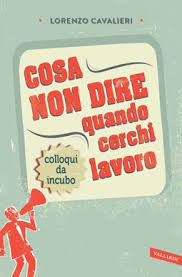 Ci affidiamo al caso, perché il colloquio di lavoro riesce a scoprire solo il 14% delle attitudini di una persona.
Source: Profiles International
Interviste
+ Referenze
+ Personalità/  comportamento
+ Abilità mentali
+ Interessi /
Motivazioni
+ Aderenza alla posizione
Quali altre informazioni potrebbero essere utili?
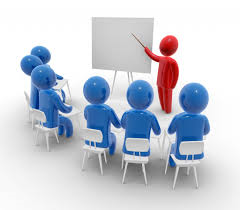 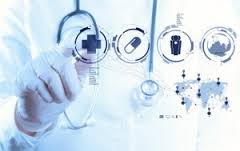 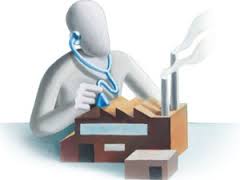 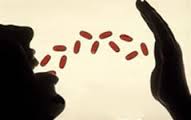 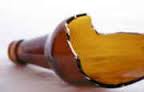 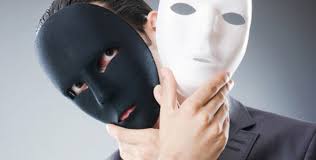 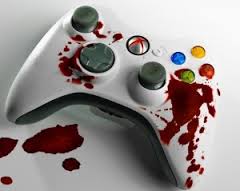 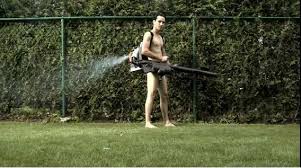 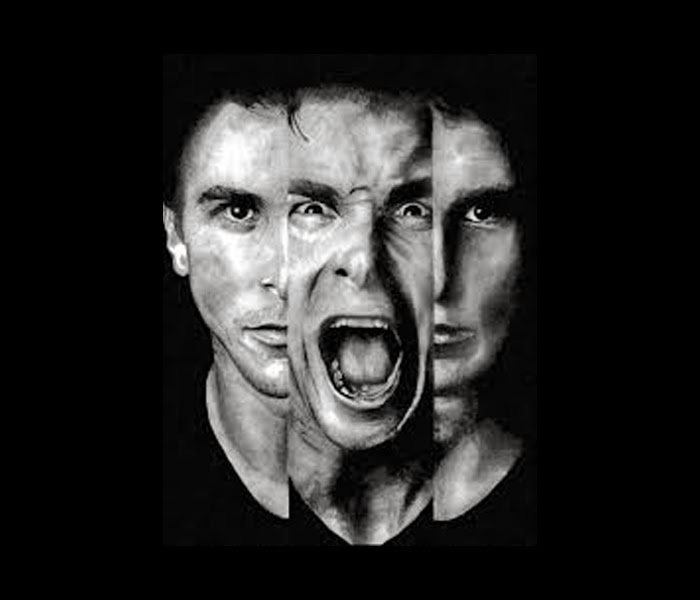 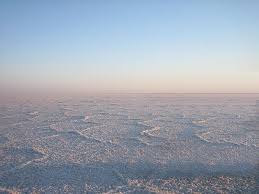 A livello
COMPORTAMENTALE PREDITTIVO
NULLA!!
A livello
COMPORTAMENTALE PREDITTIVO
NULLA!!
E quindi?
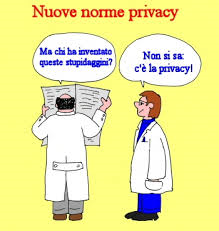 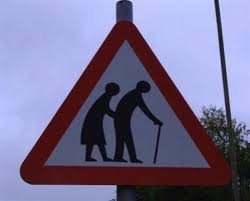 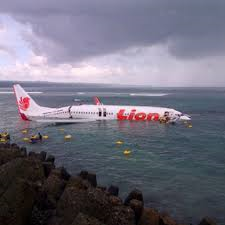 Ma la responsabilità degli atti compiuti dai nostri dipendenti ricade su di noi…
Abbiamo un problema molto più serio di quello che pensiamo
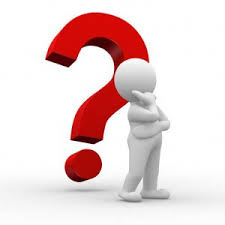 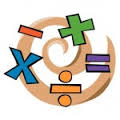 Ed è di questo pezzo che manca che dovremmo parlare…
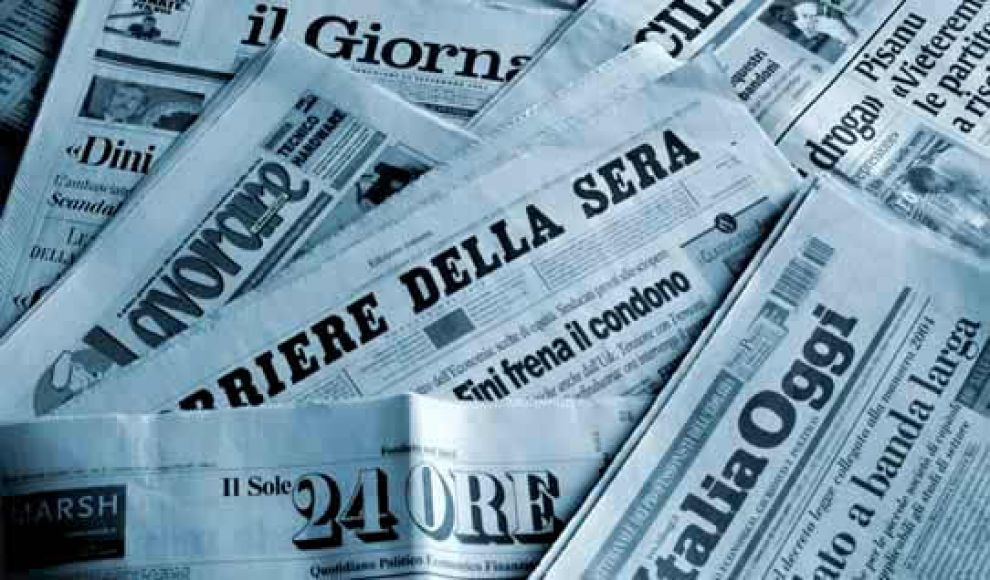 …per poter parlare di nuovo di responsabilità
Siamo qui per parlarne e condividere i possibili nuovi approcci e trovare le soluzioni
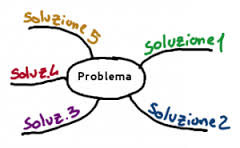 E per poter prevenire le conseguenze…
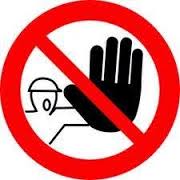 Buon lavoro a tutti